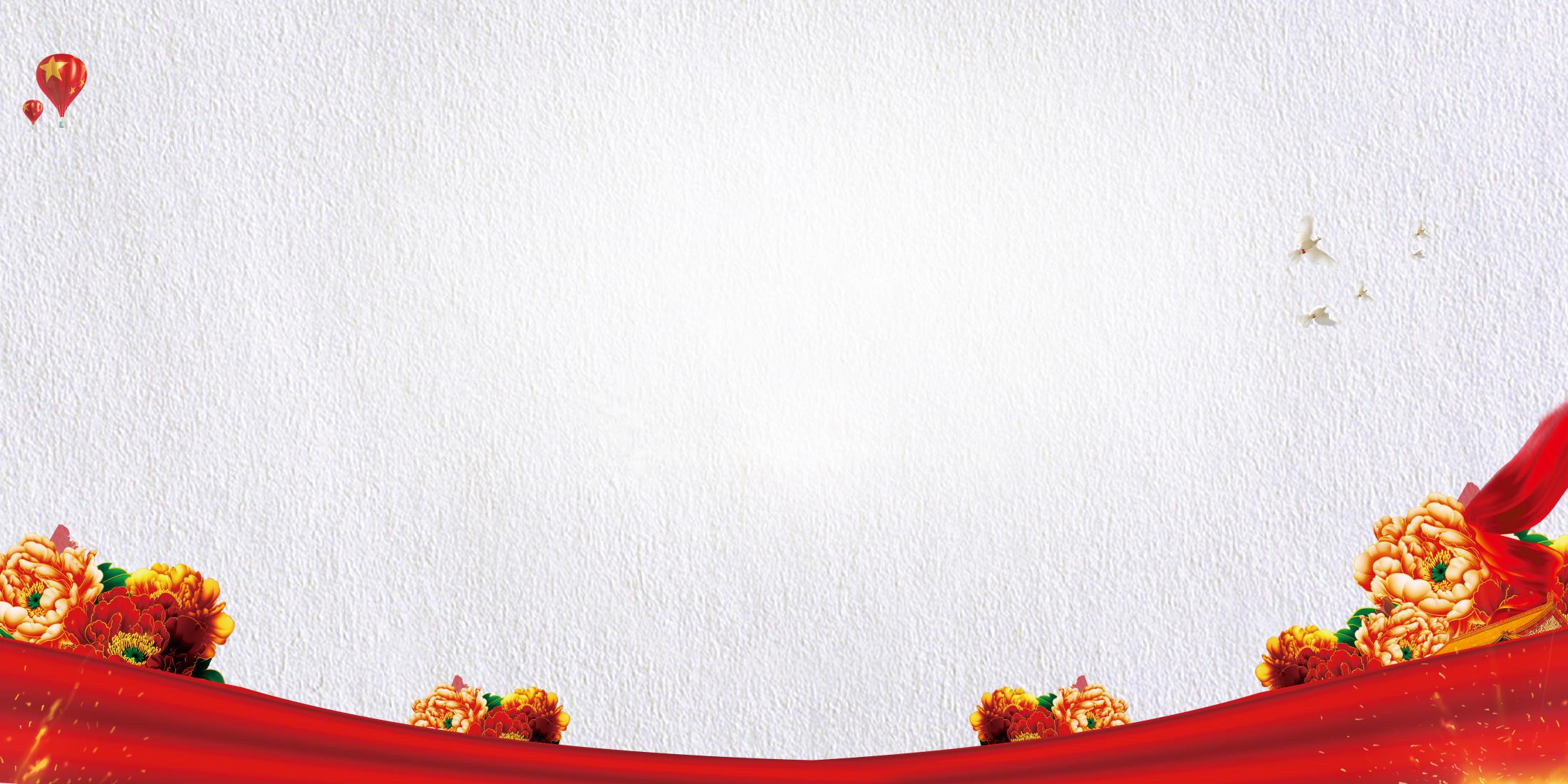 同舟共济 同生共长
——薛家实验小学家长委员会会议
2021年10月28日